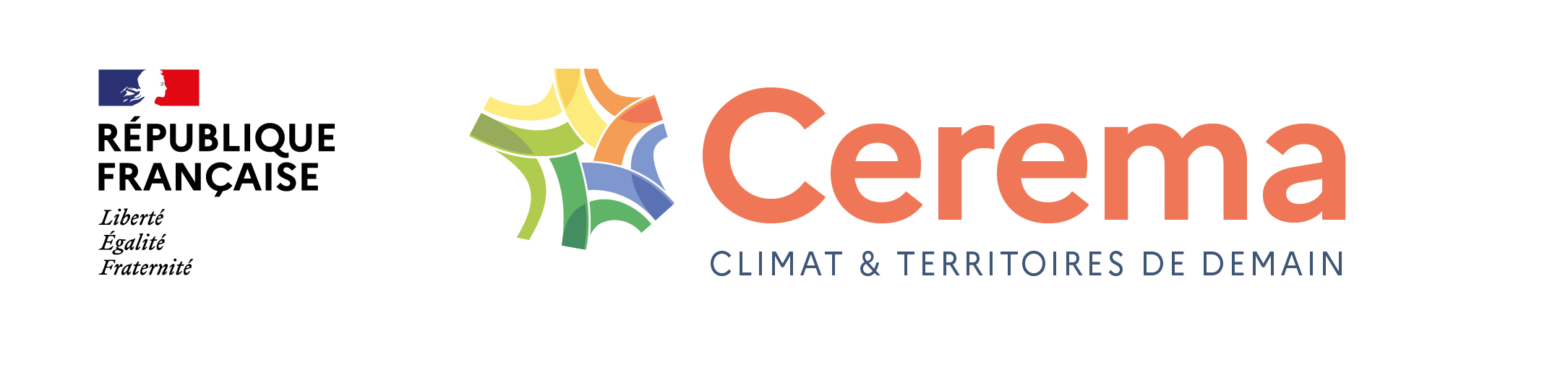 Informer efficacement le processus de planification maritime
Neil Alloncle - Cerema
Un travail d’étude
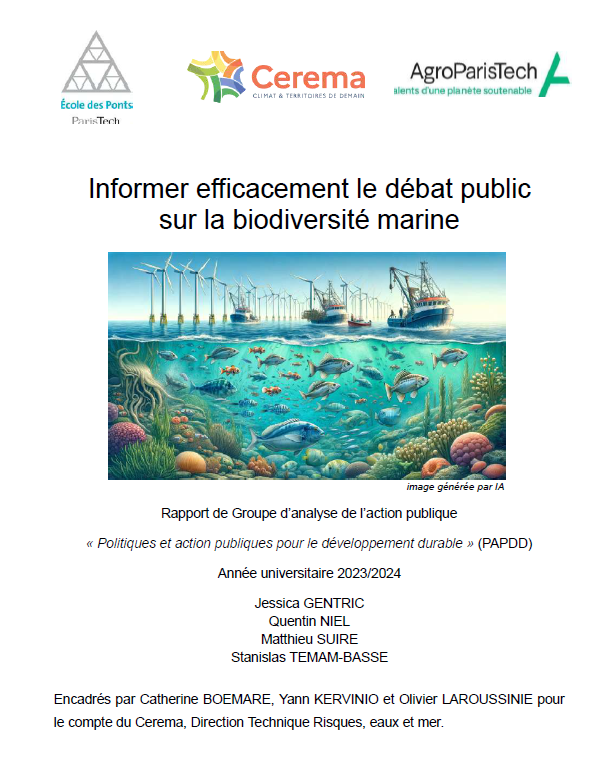 Contexte
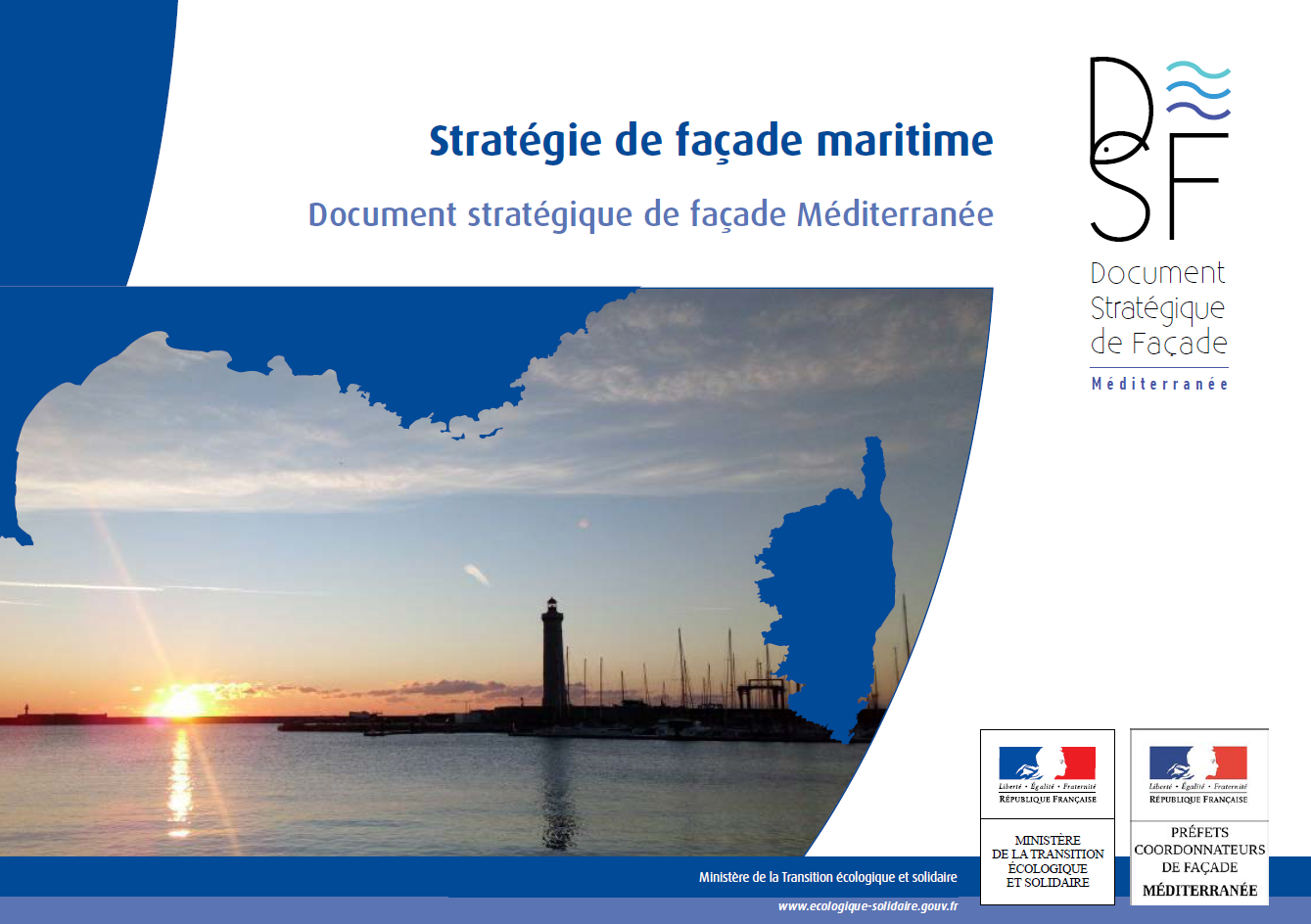 Documents Stratégiques de Façade 
Volets stratégiques adoptés 2019
En cours de révision – adoption mi-2025

Nombreux enjeux à considérer (activités maritimes, environnement, adaptation CC…)
Planification éolien en mer (2035-2050) => 40GW national
Zones de protection fortes => 5% métropole
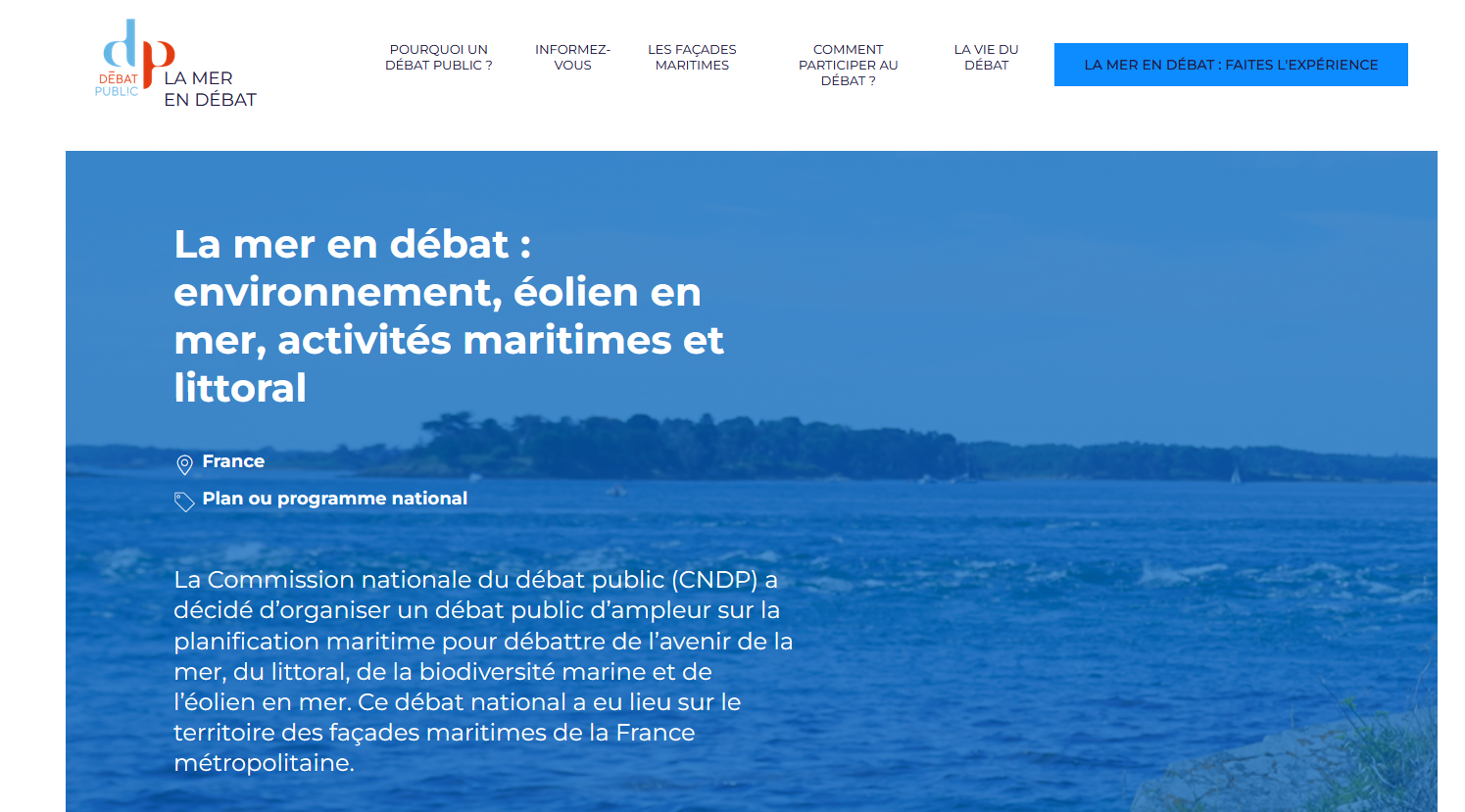 Consultations du public et des acteurs
Conseil Maritime de Façade
Débat public : nov2023/avril2024Mutualisé avec la planification éolienne
Contexte
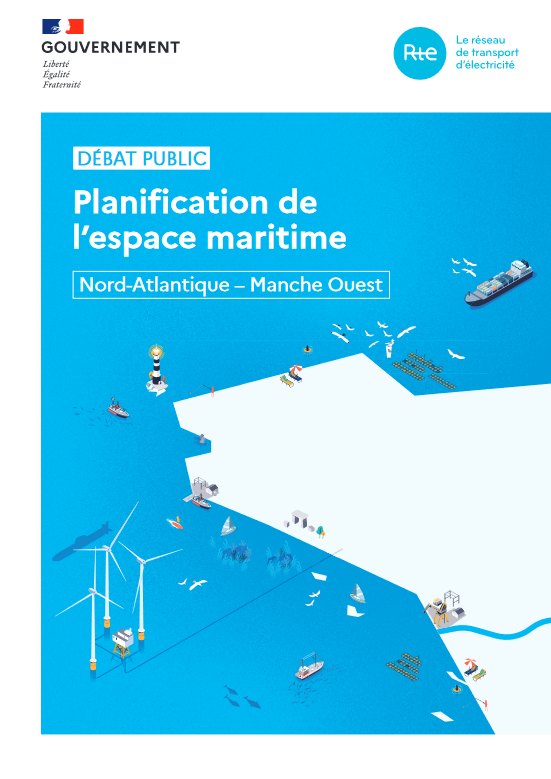 Informer le processus…
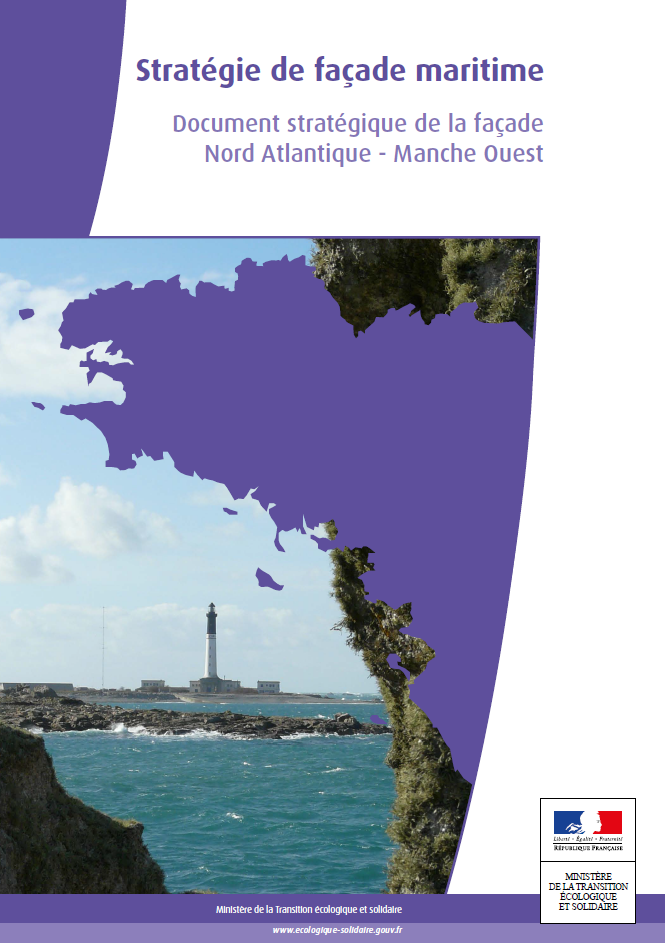 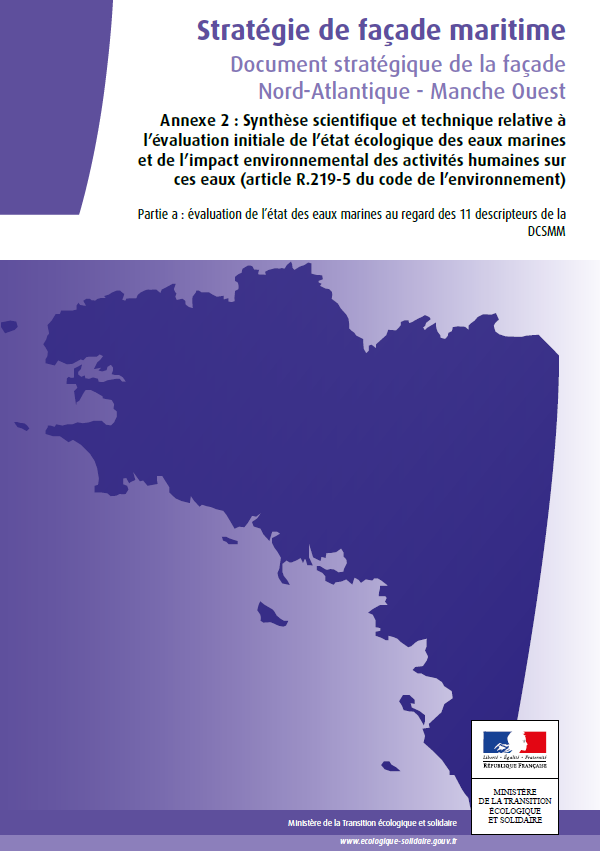 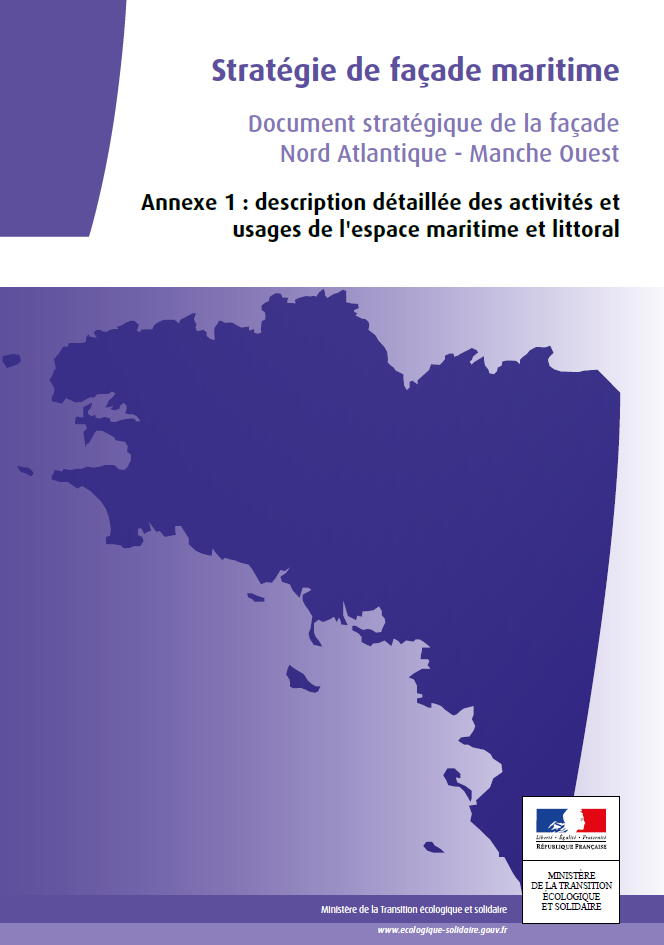 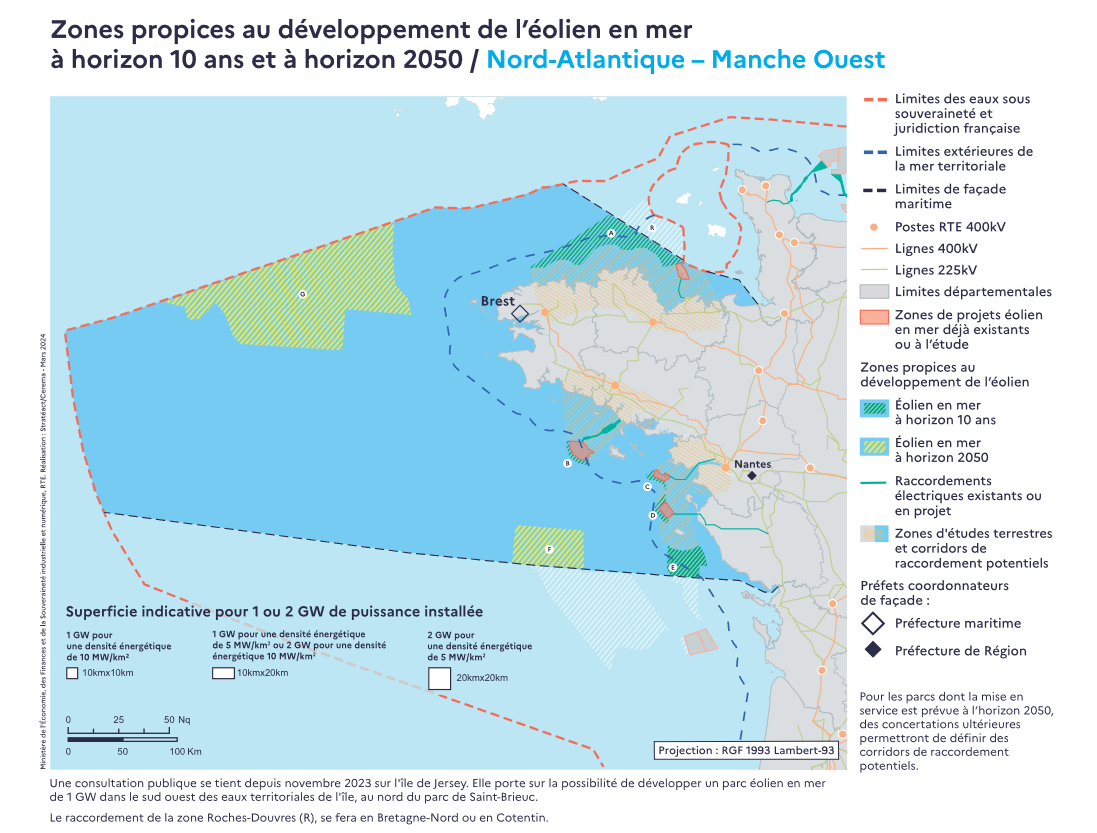 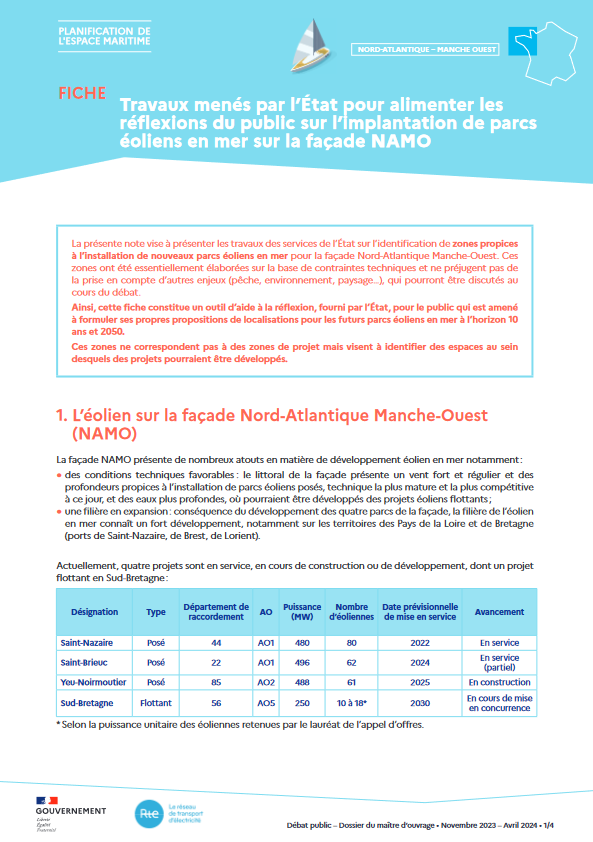 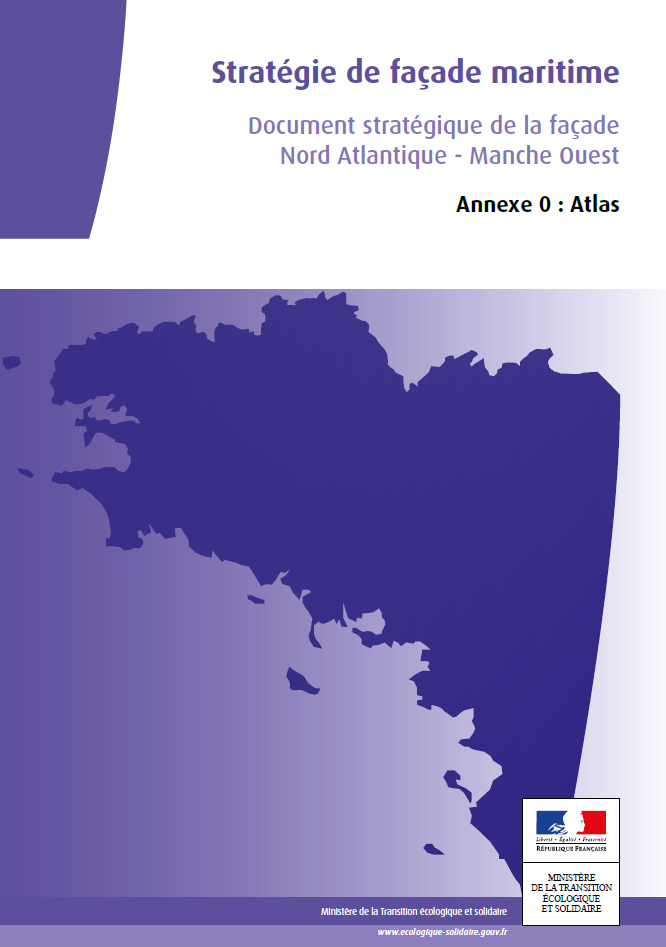 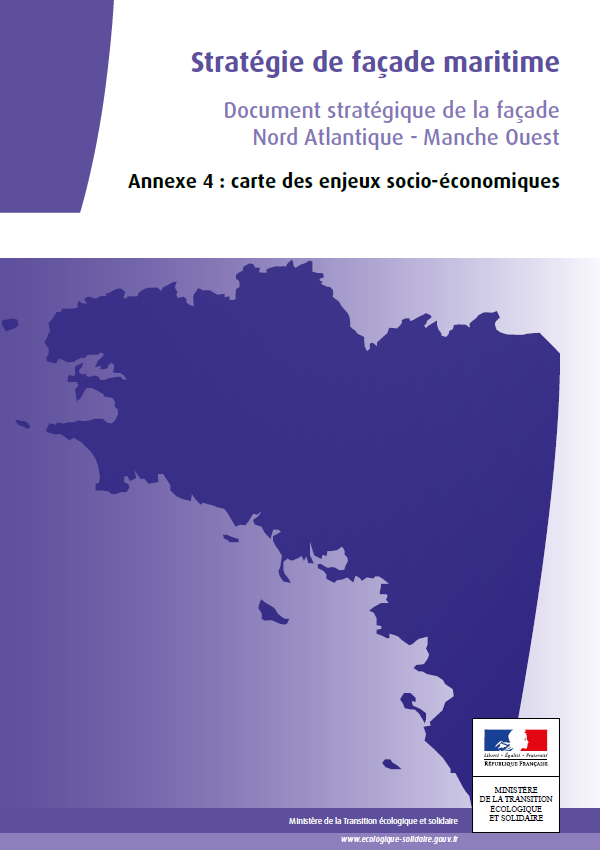 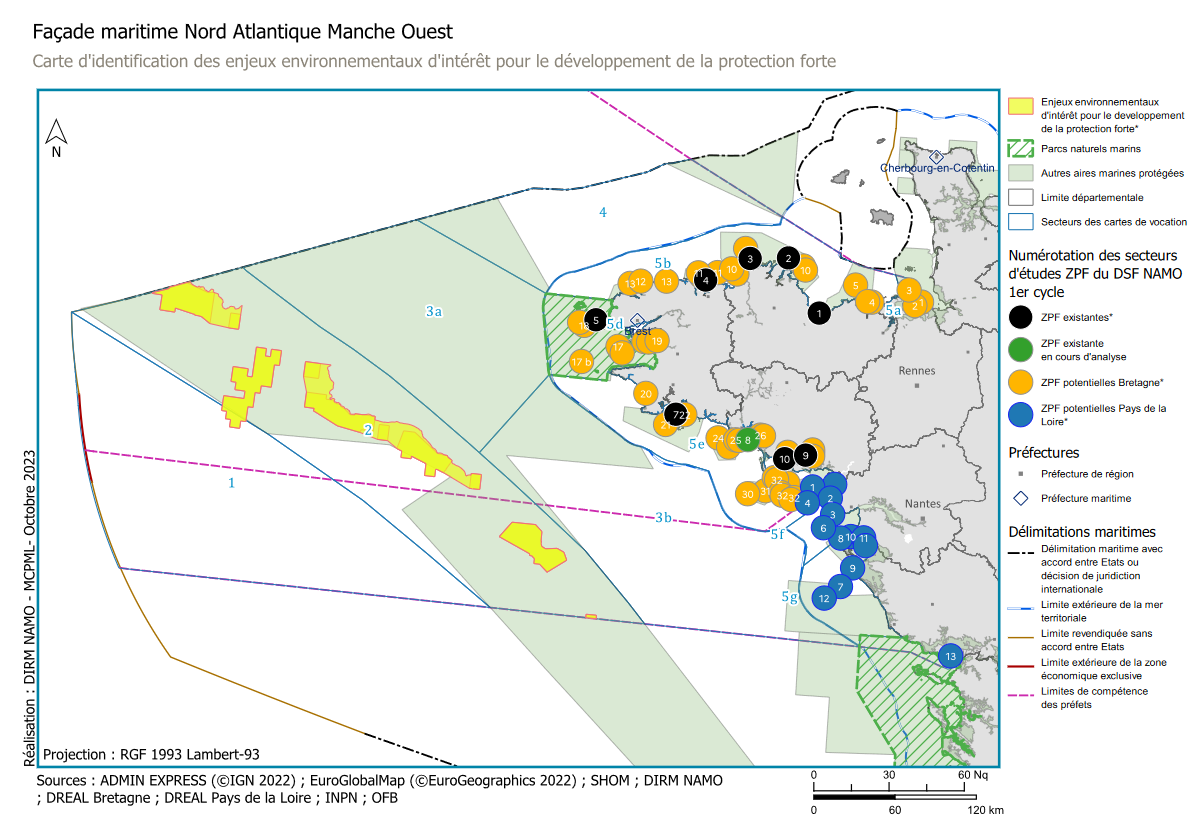 Contexte
Informer le processus…
L’information mise à disposition est elle adéquate ?

Cas d’étude :
Débat public – Façade Méditerranée
Informations sur la biodiversité marine








Approche pouvant être transposée
Autres thématiques des DSF
Autres politiques publiques
Autres cibles : décideurs, acteurs…
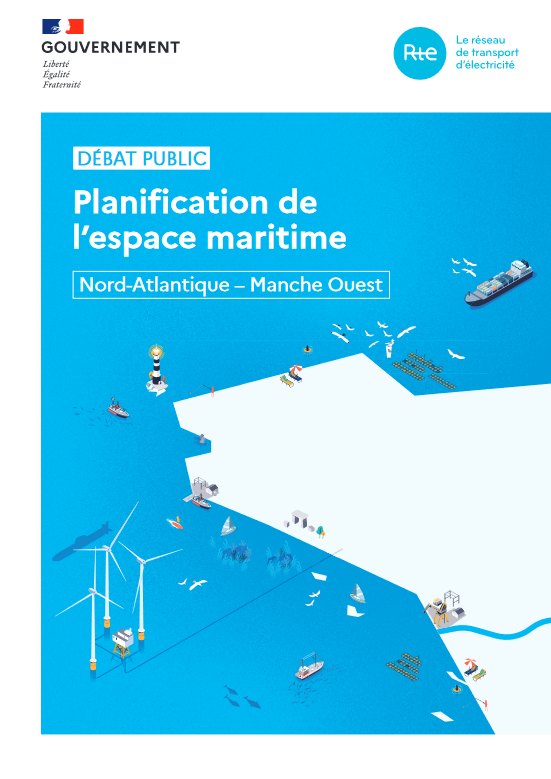 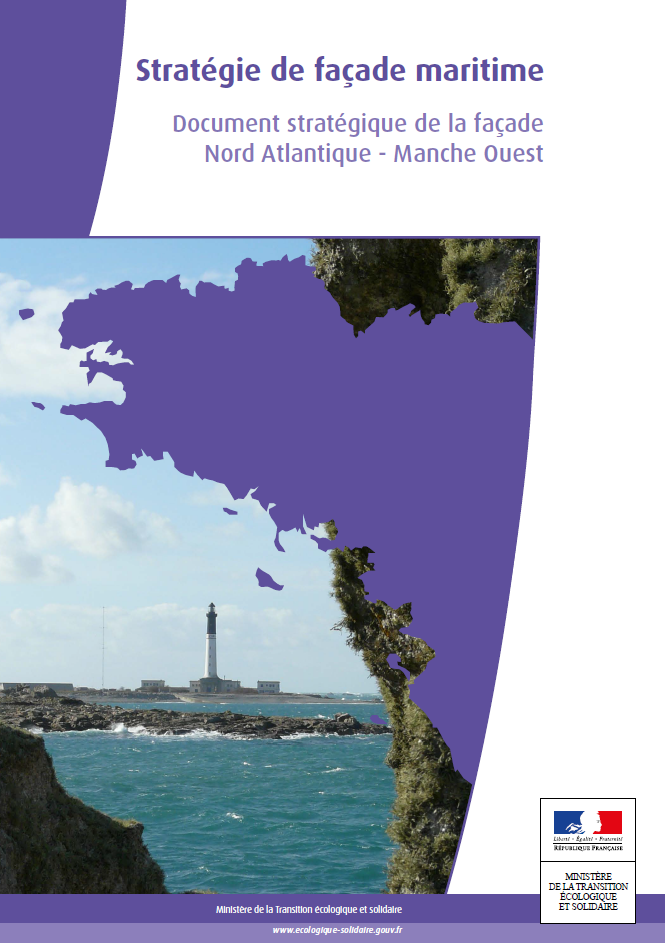 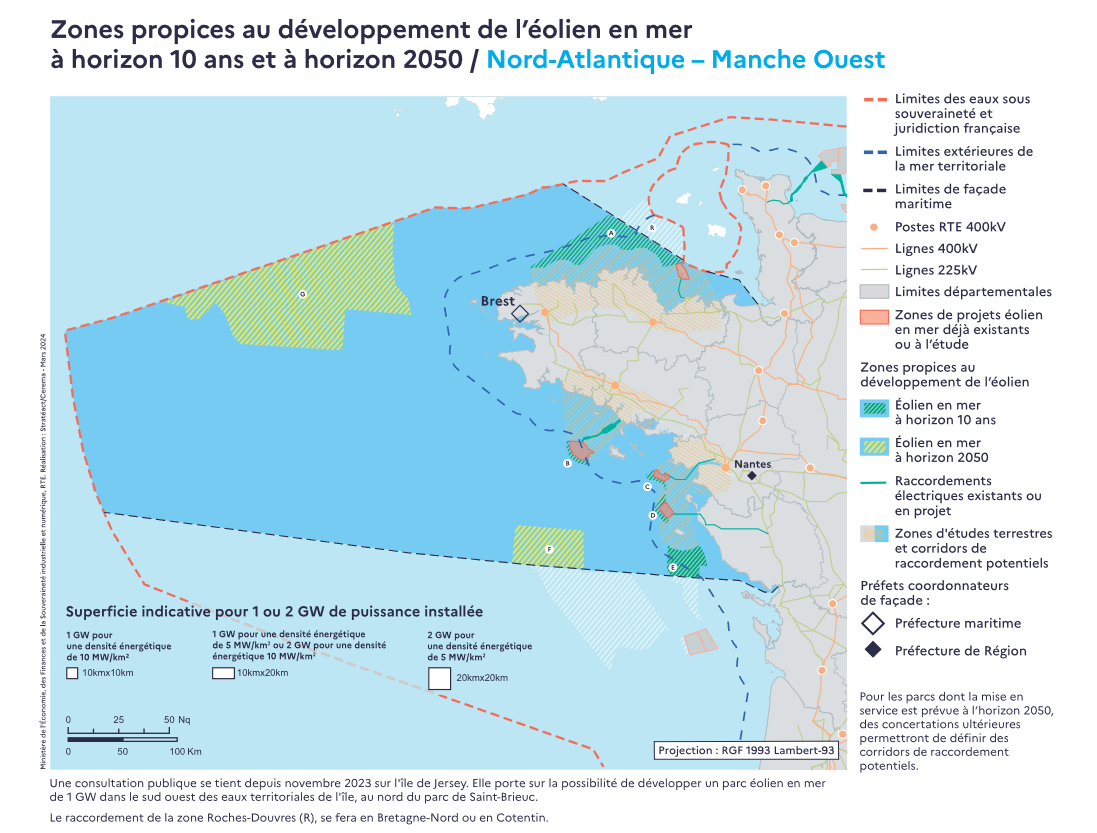 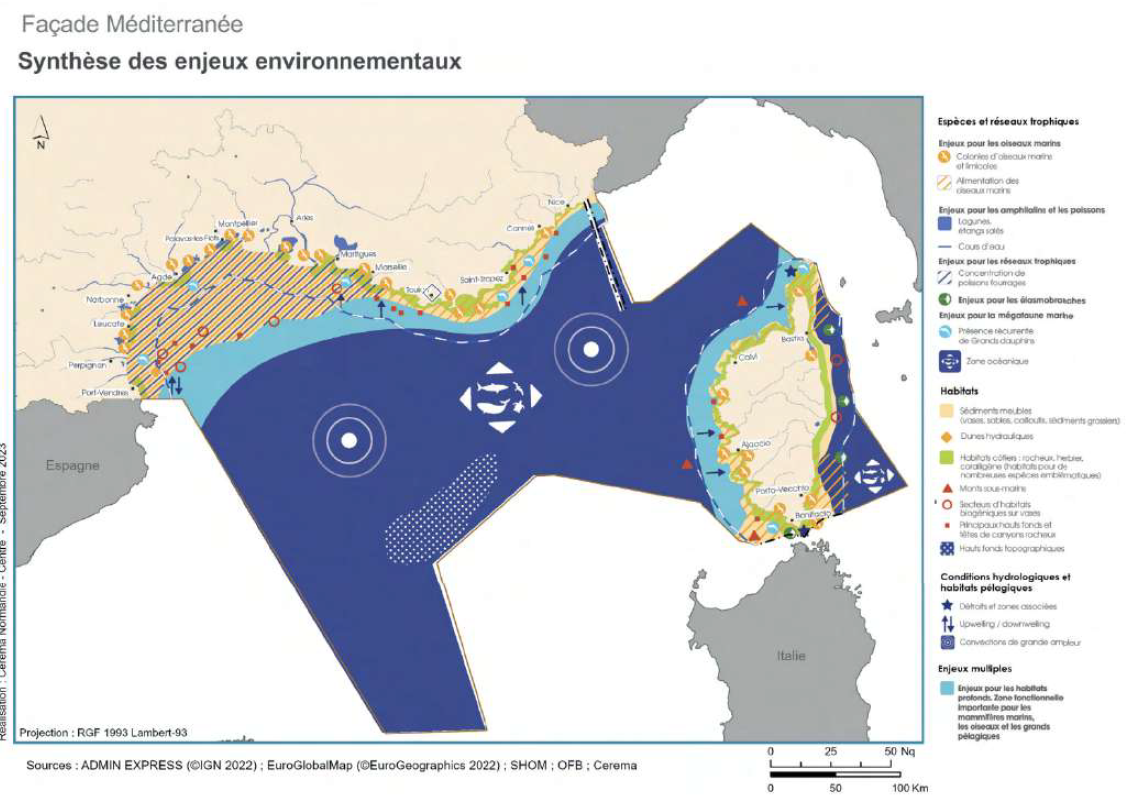 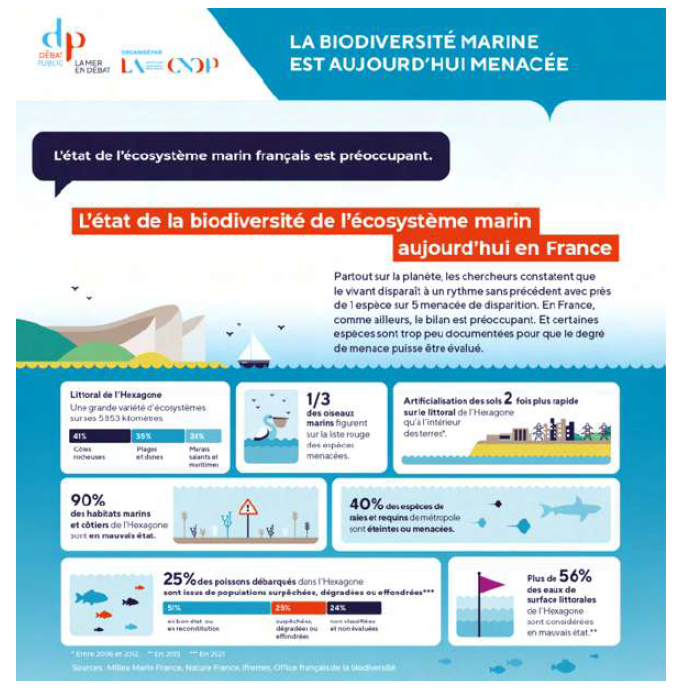 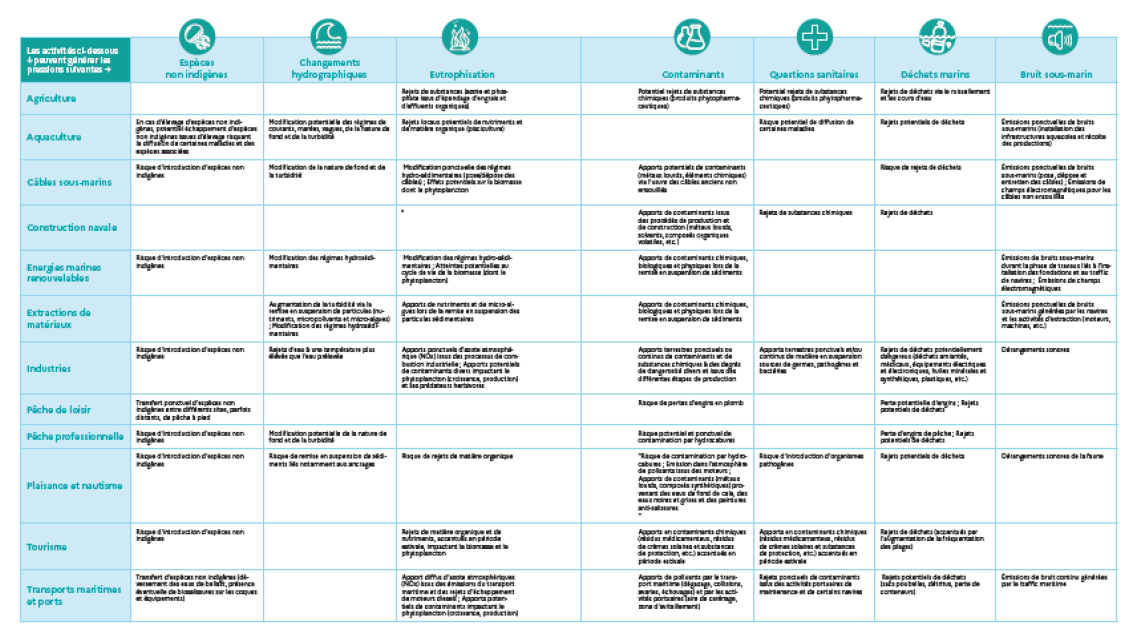 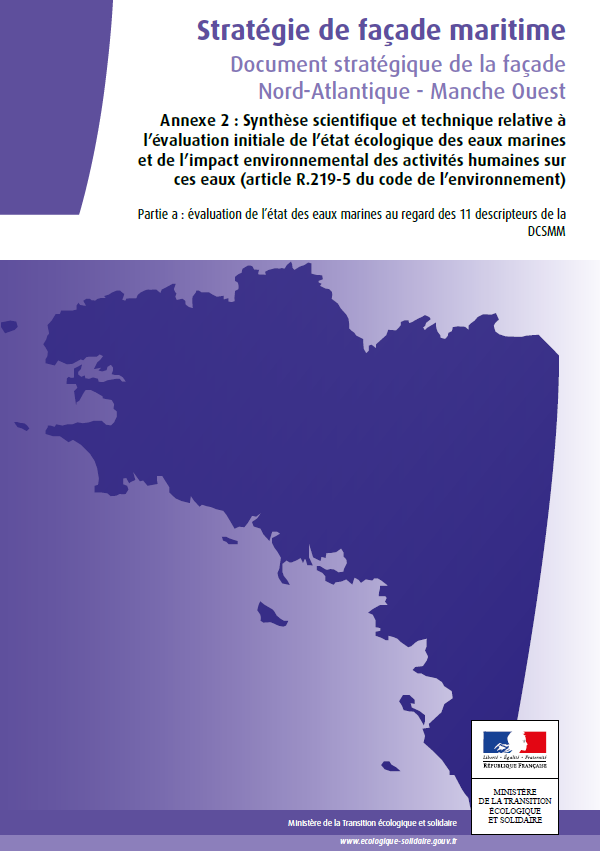 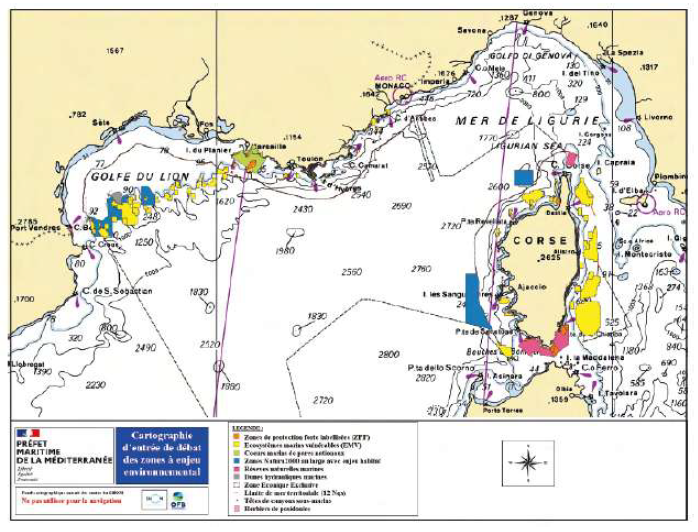 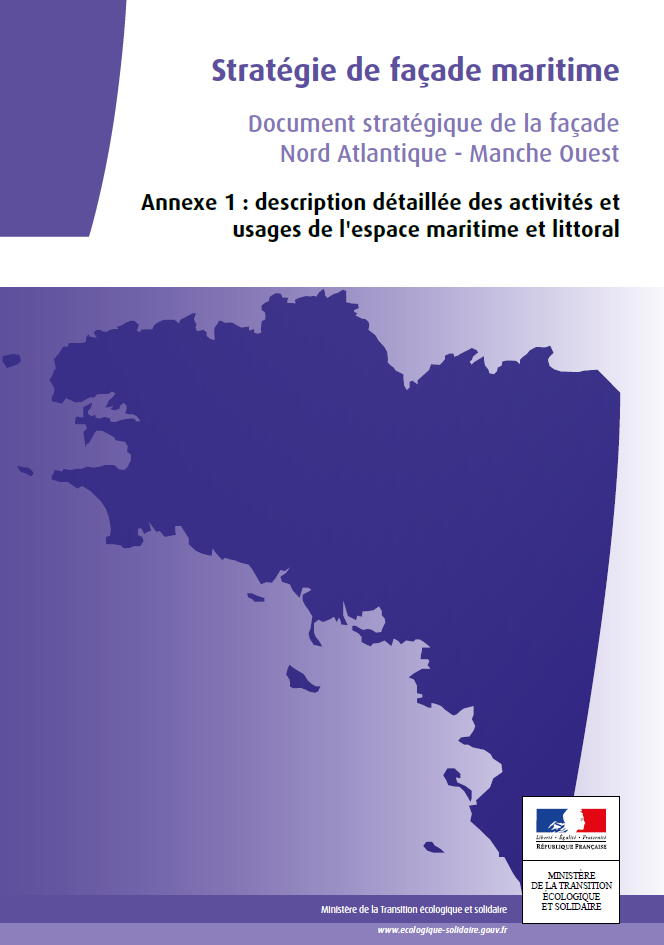 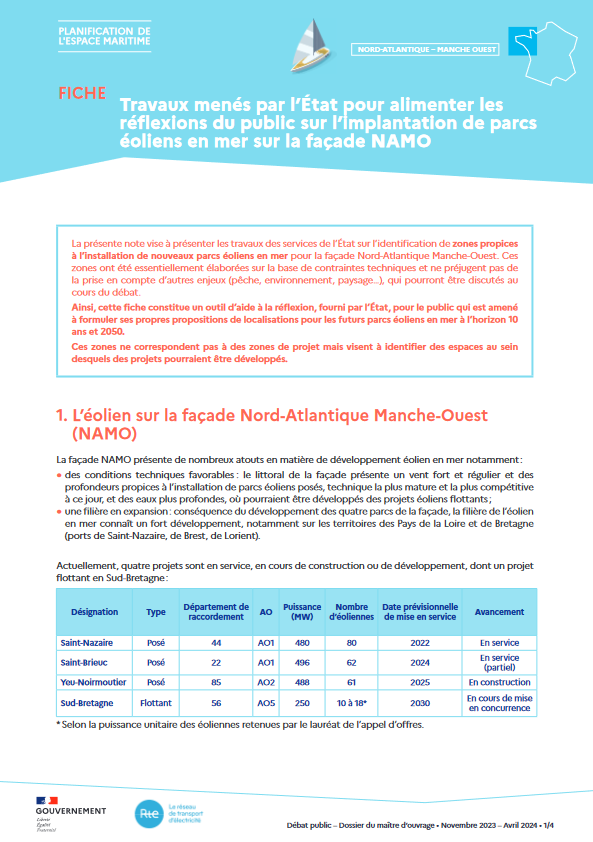 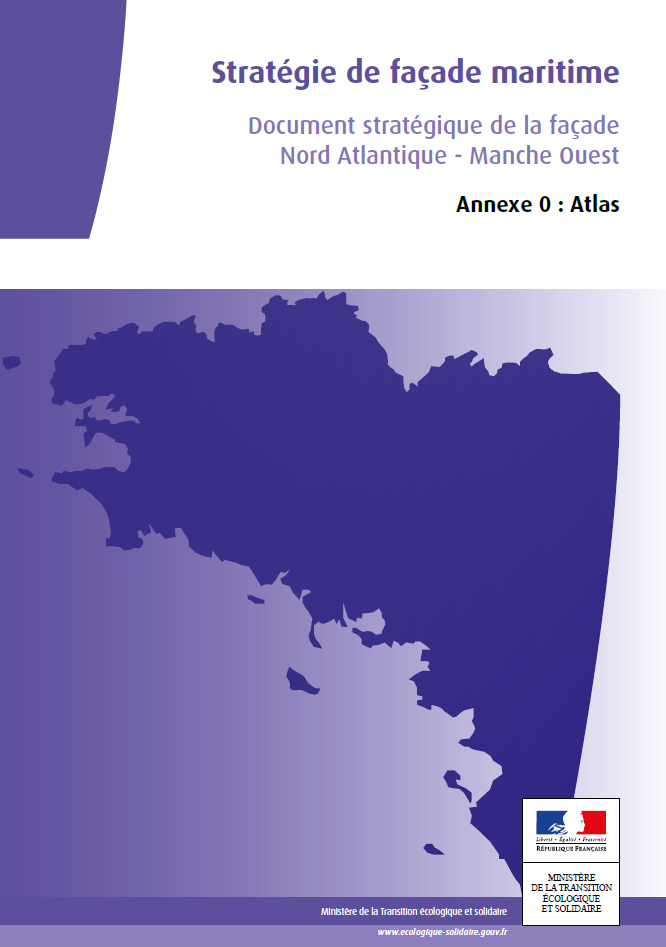 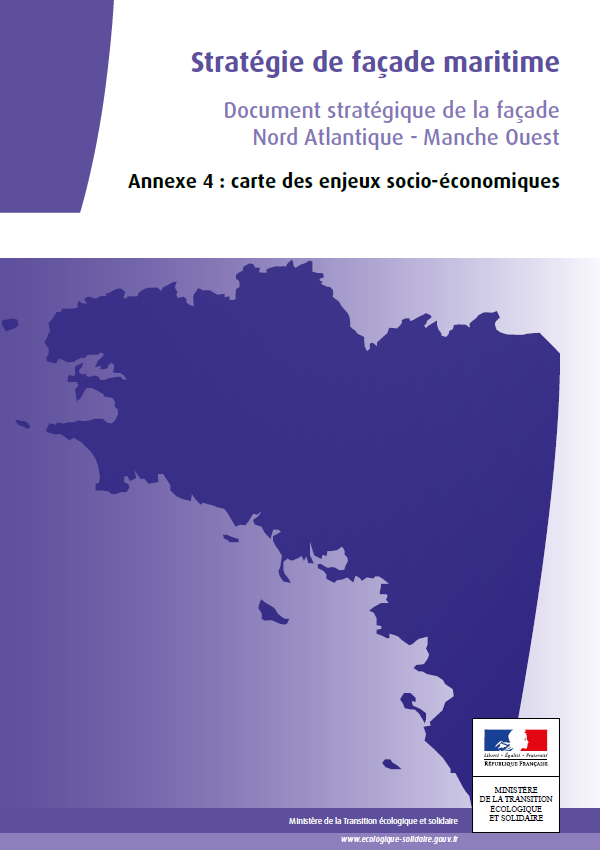 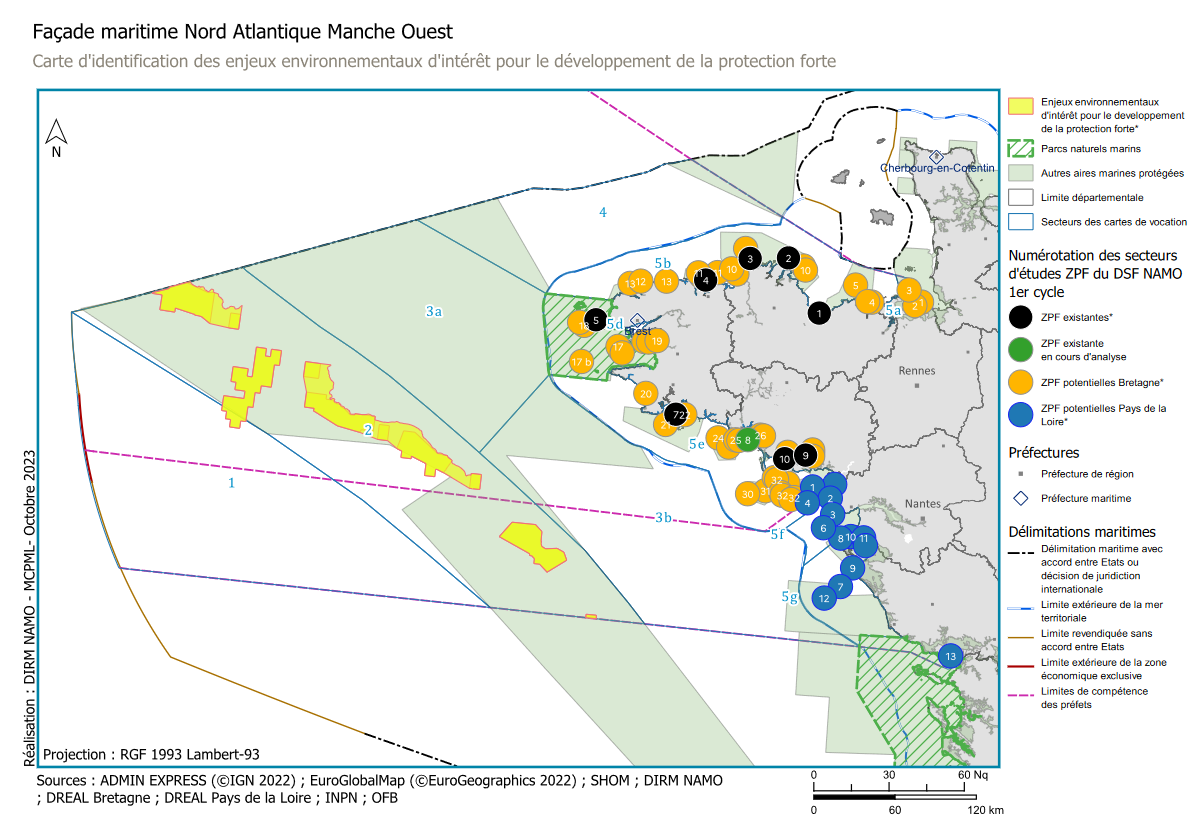 Définition d’une grille d’analyse
En fonction des objectifs de la consultation…
Débat public
Etat maître d’ouvrage
Objectif règlementaire
Objectifs politiques : Acceptabilité, Efficacité (simplification des procédures et sécurisation des projets)
Objectif de délégation : contribution du public à la prise de décision
Objectif de connaissance : capter les connaissances et perceptions locales 
Objectif de sensibilisation : sur les enjeux et politiques associées  
CNDP
Principe démocratie participative
Objectif d’information
Objectif d’inclusion : pluralité des points de vue
Objectif d’argumentation : mise en discussion des positions
Définition d’une grille d’analyse
Critères de qualification…
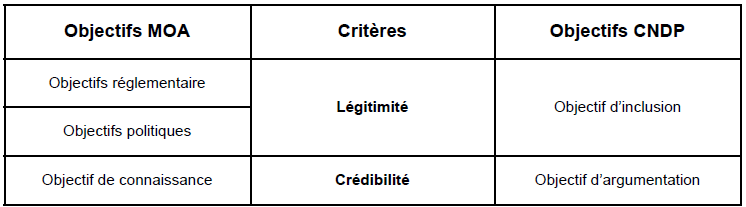 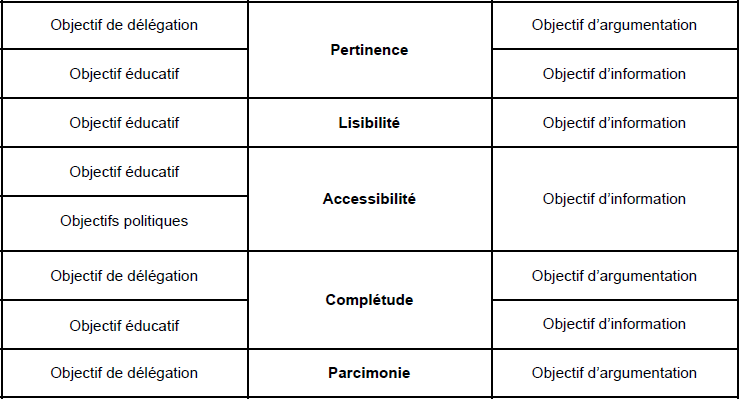 Objectif sensibilisation
Objectif sensibilisation
Objectif sensibilisation
Objectif sensibilisation
Définition d’une grille d’analyse
Critères de qualification…
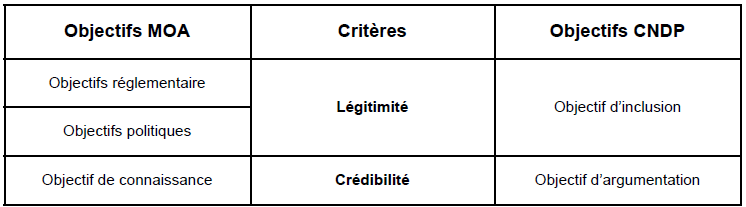 Informations
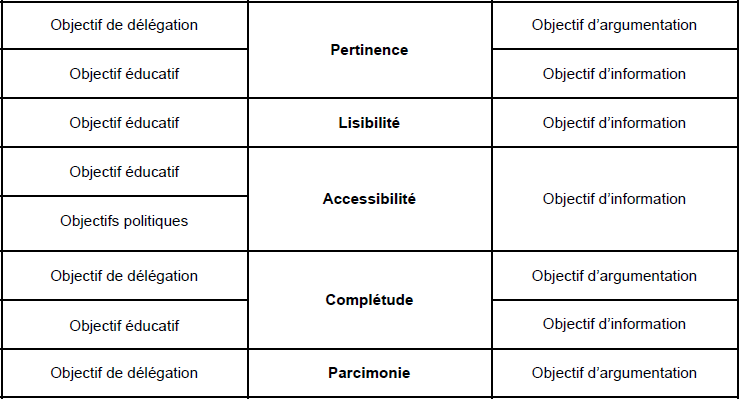 Objets
Corpus d’objets
Définition d’une grille d’analyse
Critères de qualification…
… Applicables aux informations
Légitimité : impartialité/équité 
Rend compte des préoccupations des acteurs
Pas de biais manifeste
Crédibilité : Sources de confiance et explication plausibles
Sources référencés
Information conformes aux processus scientifiques reconnus
Pertinence : Permet d’éclairer la décision
Contextualisé aux arbitrages requis
Précision, échelle spatio-temporelle adéquate
Définition d’une grille d’analyse
Critères de qualification…
… Applicables aux objets
Lisibilité
Présentation synthétique
Présentation simple
Accessibilité
Documents disponibles
Documents référencé

… Applicables aux corpus d’objets
Complétude :  
Ensemble des enjeux couverts
Ensemble des informations fournies
Parcimonie : 
Pas de redondance
Equilibre simplicité/complétude
Définition d’une grille d’analyse
Critères de qualification…
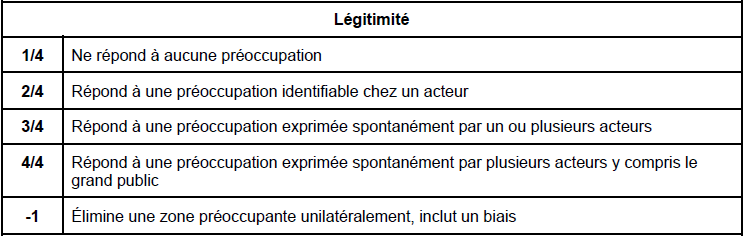 Evaluation via plusieurs approches :
Entretiens
Analyses documentaires
Analyses de base de données
…
Exemples d’application
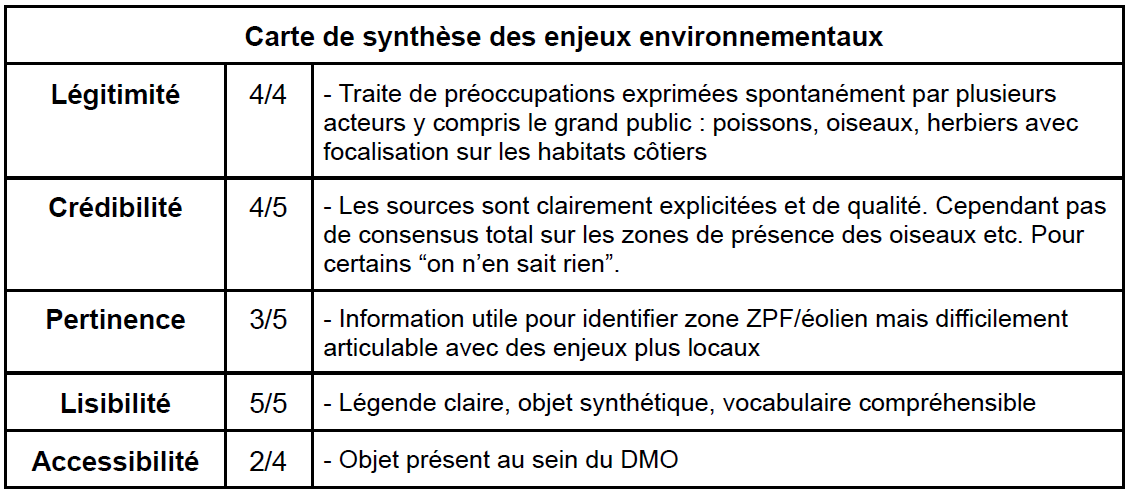 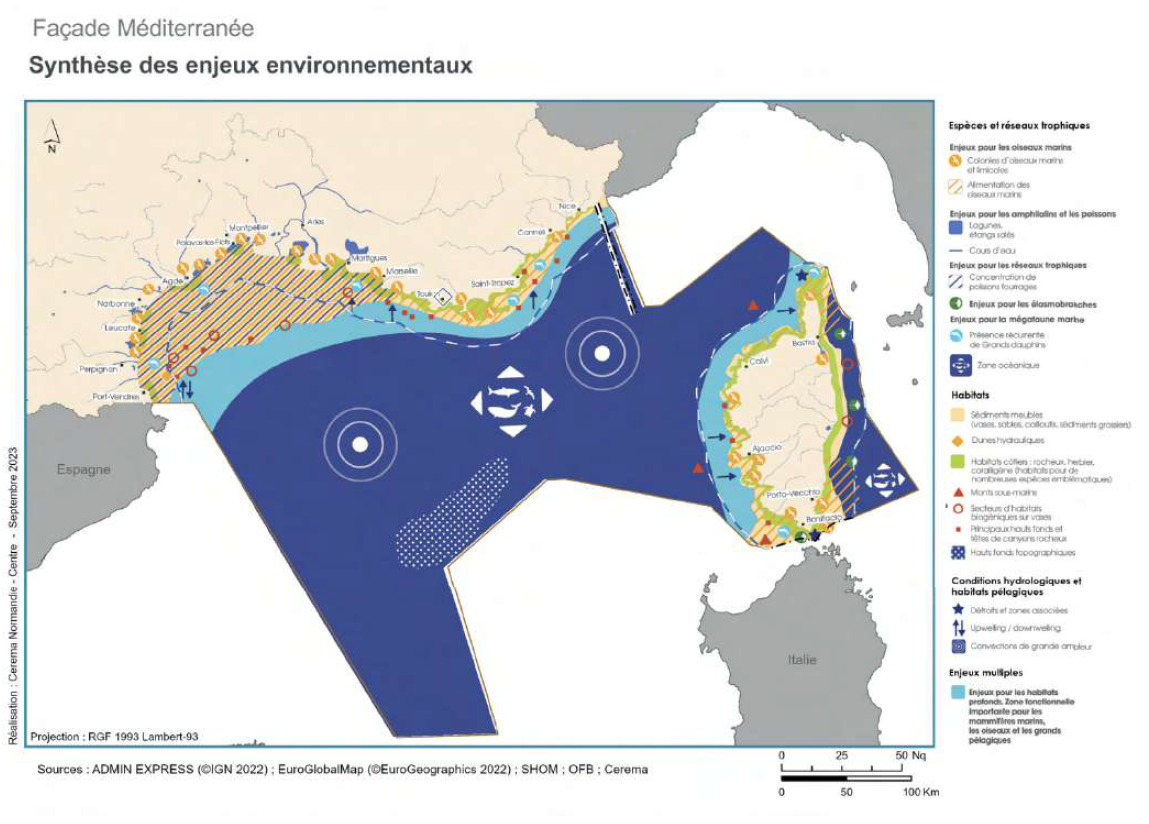 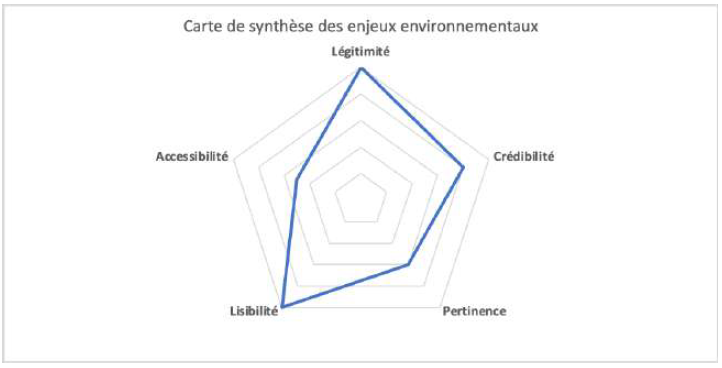 Exemples d’application
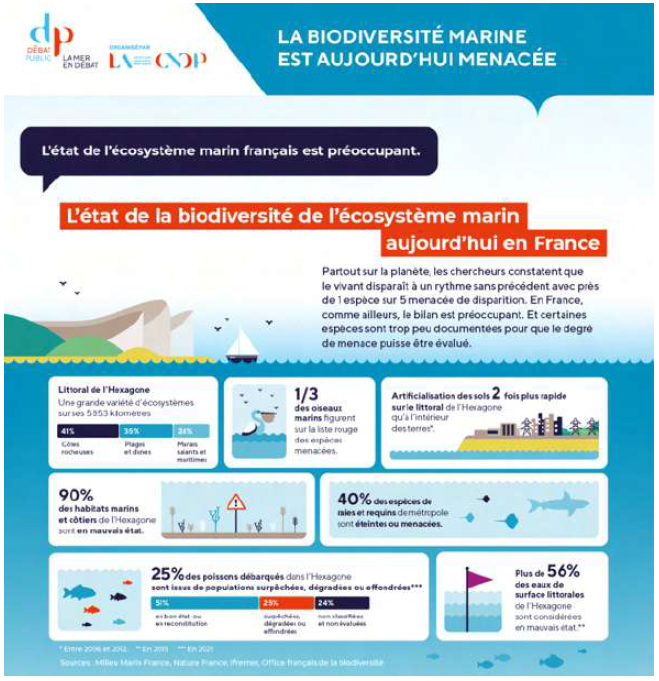 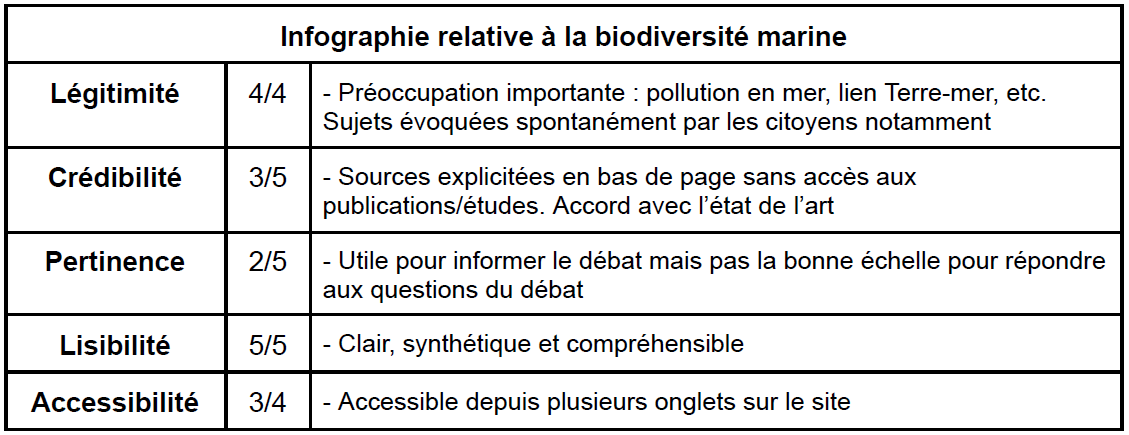 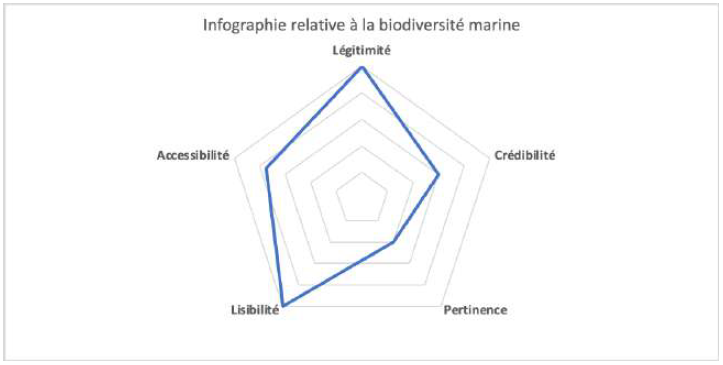 Exemples d’application
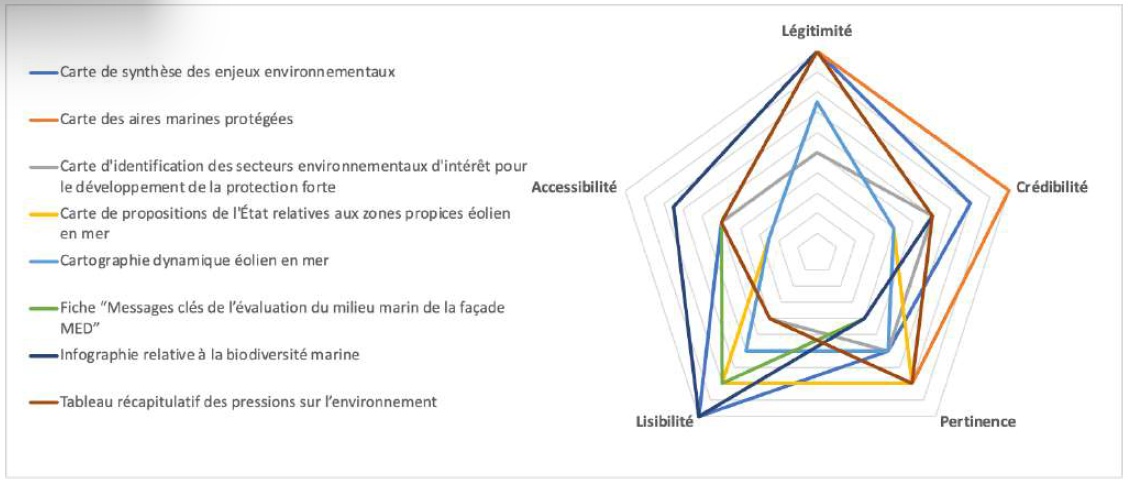 Légitimité ok (répond aux préoccupations) mais biais sur certaines zones pre-identifiées
Crédibilité : Sources indiquées mais souvent difficilement accessibles
Difficile conciliation entre crédibilité et pertinence : fréquent manque d’informations crédibles (sourcées, scientifiquement validées) pour informer la décision aux bonnes échelles (thématique, spatiale, temporelle) – recours aux connaissance empiriques (pertinence + mais crédibilité -) 
Informations souvent cloisonnées
Conciliation lisibilité/complétude délicate
Perspectives
Consolider et étendre l’approche
Tester l’application autres thématiques de la planification : activités maritimes, risques…
Tester/Adapter la méthode sur d’autres étapes du processus de planification Notamment la constitution du socle d’informations pour l’élaboration des DSF (états des lieux, enjeux) => cible décideurs, préoccupations différentes (mise en œuvre des politiques publique…) 
Tests et comparaison avec d’autres pays (projets de coopération UE à venir)
Passer de l’évaluation à la formulation de conseils / bonnes pratiques pour appuyer l’élaboration des informations mises à disposition des différents acteurs
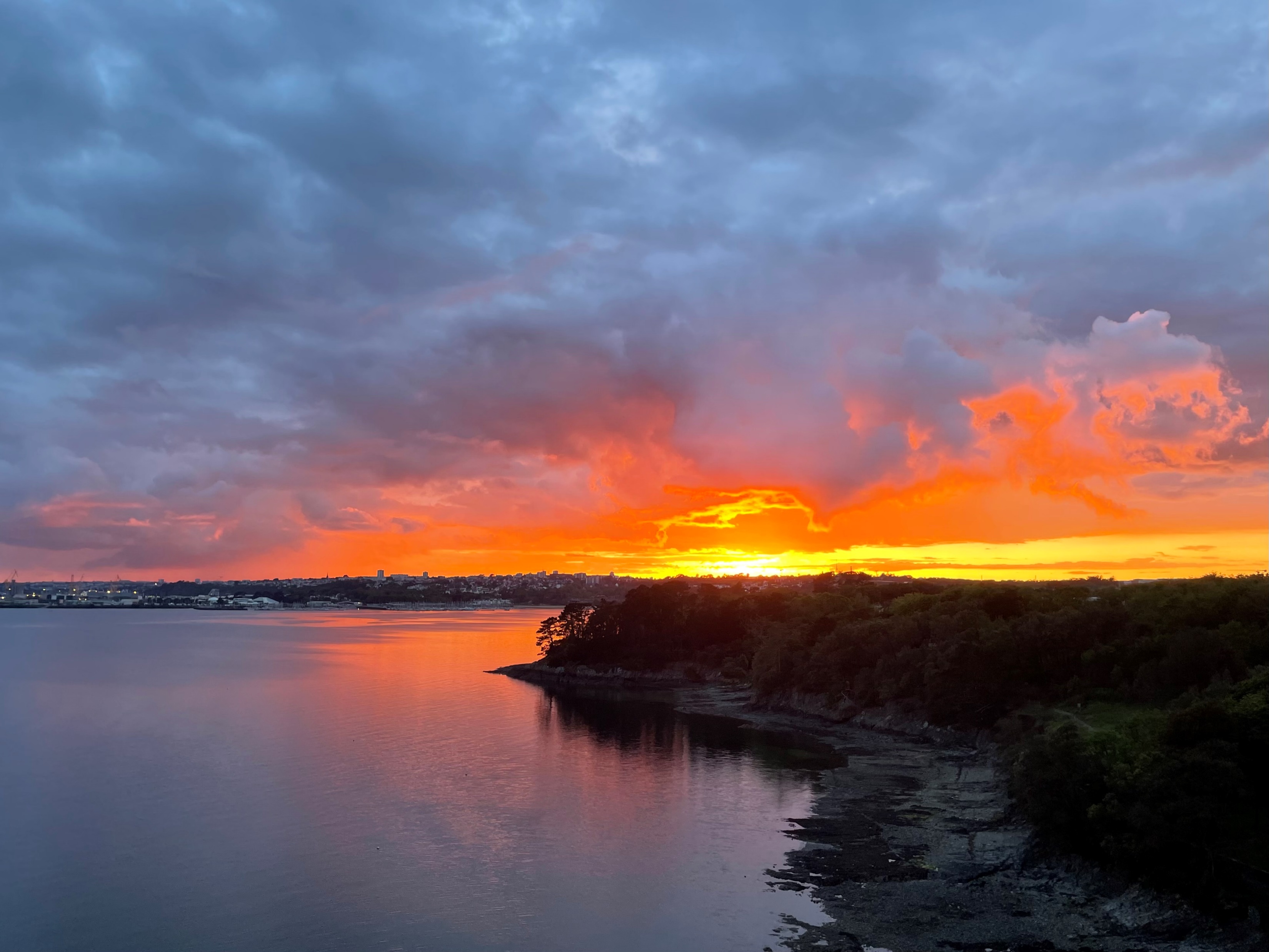 Merci